Lesson 3 
Environmental Issues and  Priorities
Environmental Issues & Priorities
Global
Regional
Local
Global warming is the increase in the average  temperature of Earth's near-surface air and  oceans since the mid-20th century and its  projected continuation. According to a report  by the Intergovernmental Panel on Climate  Change (IPCC) global surface temperature  increased 0.74 ± 0.18 °C (1.33 ± 0.32 °F)  between the start and the end of the 20th  century.
Global warming
What are the Effects of Global Warming?

Earth’s average temperature will increase by 1.4 – 5.8 C by  the year 2100 (IPCC)
Sea level will rise, caused by the melting of glaciers and  polar ice , with increased temperature
Increased flooding in coastal wetlands
Worst impact on agriculture, ecosystem
Worldwide average rainfall will increase, but the rainfall  pattern will be disrupted
Impact on bio-diversity
Threats to human health
15-17% of Bangladesh could be under water for a one  metre sea level rise
What responses are taken to control global warming?
Response:
Kyoto protocol, 1997 shows an agreement is necessary  between nations to cut greenhouse gas emission
Switch over to non fossil fuel energy sources such as solar,  nuclear, wind, hydro etc. from fossil fuel energy source
Increase afforestation and decrease deforestation
Carbon tax
Carbon Trading
Copenhegen summit, 2009 attempted to make legally  binding to the developed nations to reduce greenhouse  gas emission without any legal accord
What responses are taken in Bangladesh to control global warming?
Responses: Adaptation and Mitigation  measures for Bangladesh
BD Govt. has formulated the National Adaptation  Programme of Action (NAPA) in 2005 and  Bangladesh Climate Change Strategy and Action  Plan (BCCSAP) in 2008
BCCSAP, 2009 has identified six priority areas:  food security, social protection and health;  disaster management; infrastructure; research  and knowledge management; mitigation and low  carbon development; capacity building and  institutional strengthening
Write the name of areas where Adaptation policies and measures are required?
Adaptation policies and measures are required  in the following areas:
Agriculture, forestry and fisheries
Water supplies
Extreme events
Capacity building including research
Coastal zones
Infrastructure
Human health
National policies
BIODIVERSITY

Biodiversity provides resources for food,  construction and raw materials for industry. It  provides the basis for improvement for  domesticated species, maintains functions of  ecosystem, stores and cycles nutrients  essential for life, absorbs and breakdowns  pollutants, recharge groundwater, protects  catchment basins, protect soil from excessive  erosion etc.
Natural and Anthropogenic activities are  responsible for the loss of Biodiversity
How  loss  of habitat occurs for biodiversity?
Habitat degradation/loss is one of the major  causes of biodiversity loss. Habitat loss occurs  in three ways: 
i) whole ecosystem is destroyed  or converted into farmlands, exotic forests and  settlements 
ii) ecosystem is partially removed,  creating islands surrounded by farmlands, 
iii) ecosystems are degraded by the loss of  species and disruption of their ecological  processes. The habitat degradation can occur  in many ways, like in patches, in waves or as  linear.
Break: We need to DANCE
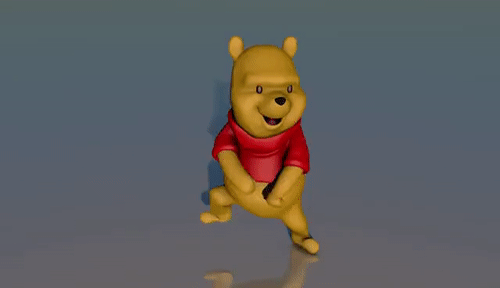 What are the Consequences of Biodiversity Loss?
Consequences of Biodiversity Loss
Losses of existing species
Accelerating soil erosion
Loss of genetic diversity
Changes in water cycle
Climate change
Loss of ecosystem services
Disruption of livelihoods
Social instabilities and economic losses
Increasing environmental refugees
What measures can be taken to conserve biodiversity?
Measures to conserve biodiversity
National policy planning authority should recognize the necessity  for conservation of biodiversity and ensure multisectoral  coordination for it
Government agencies should be strengthened for this purpose and  new agencies should be created whenever necessary
A digitized database on biodiversity
Awareness of conservation of biodiversity among all sections of  society
Conservation regulation should be updated and enforced strictly
Studies and research of environmentally sound biotechnology and  evaluation of possible impact on biodiversity
Improving land use pattern and protecting forest land
Reducing social and economic imbalances
Emphasizing on community based conservation
Bringing endangered species in captivity for breeding
Environmental Issues
Emissions to air
Acid rain
Movement of pollution
Ozone depletion
Global warming
Air pollution

Discharges to water
Effluent discharges
Groundwater pollution
Contaminated marine life
Destruction of reefs
Environmental Issues
Quality of life
Noise
Dust
Litter
Scenery
Polluted beaches

Solid waste
Landfill
Waste management
Recycling
Packaging
incineration
Natural environment
Deforestation
Sustainable environment
Damage to ecosystem
Desertification
Loss of Bio-diversity
Soil pollution
Priority Areas
Land degradation
Hill cutting and cultivation in the slopes
Improper use of agrochemicals
Use of arsenic contaminated water in  agriculture
Water pollution from industrial effluents,  human waste
Air pollution from industries, different mode  of transports
Management of clinical and hazardous waste
Priority Areas (Cont…)
Choice of technology and raw materials in  industries
Land use planning for urban development
Vehicular air pollution and noise pollution
Safe water access and sanitation facility
Conservation of biodiversity
Energy security
Proper environmental management of  ecologically critical areas
Ecological Foot Print
Ecological footprint of a population is an area  of land and water that would be required to  sustainably provide all of a particular  population’s resources and assimilate all of its  wastes
Ecological Footprint is a measure of the  impacts human have on environment
Unit is Global Hectare (Gha)
Ecological Foot Print
Factors
Population
Land size
Per capita consumption
Crop land and any other land that grow food,  grow biofuel, graze animals, produce meat,  produce wood, dig up minerals and the area of  land needed to absorb wastes (solid, liquid,  gaseous)